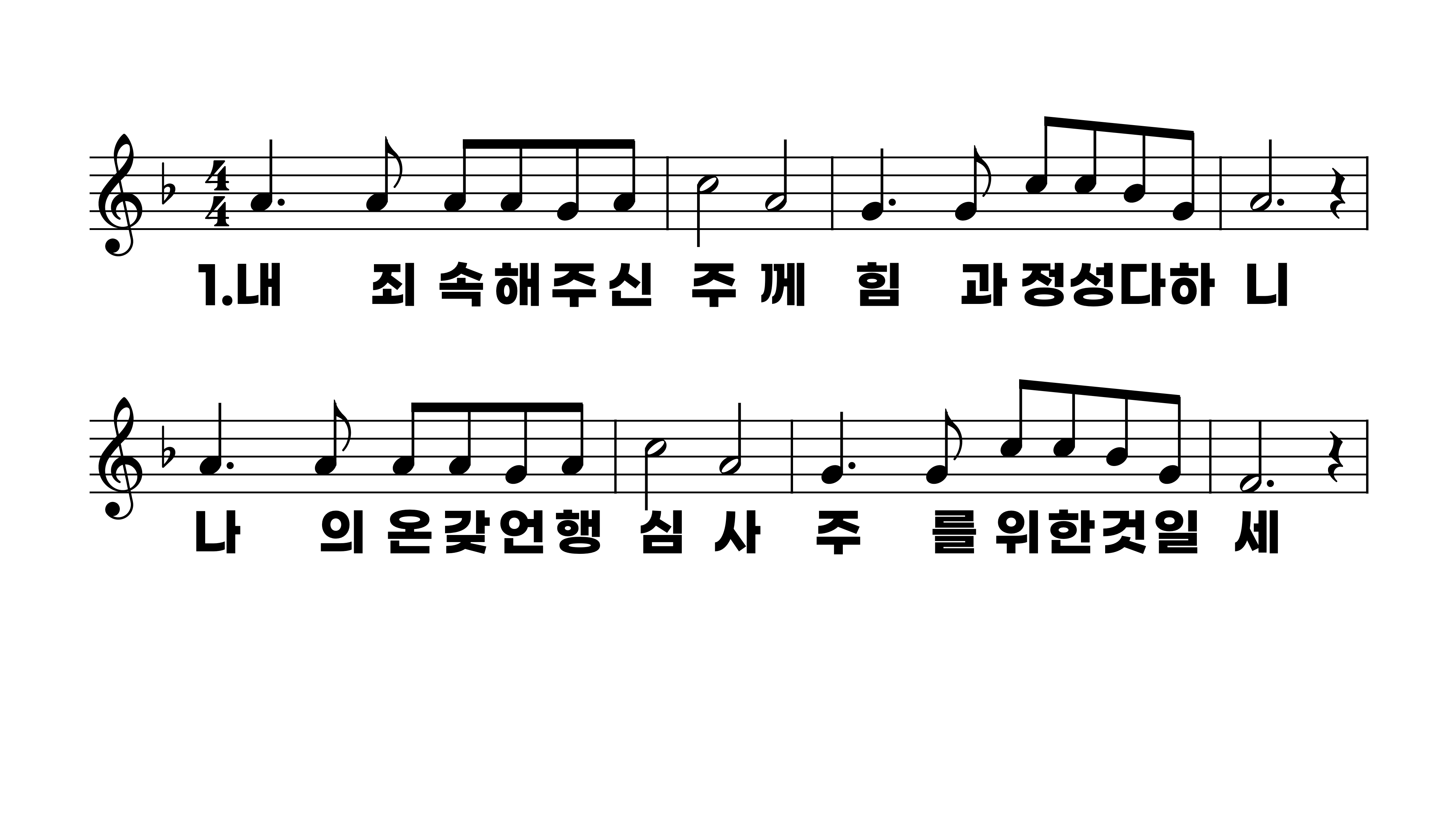 215장 내 죄 속해 주신 주께
1.내죄속해주
2.나의손과발
3.내가주를바
4.신기하고놀
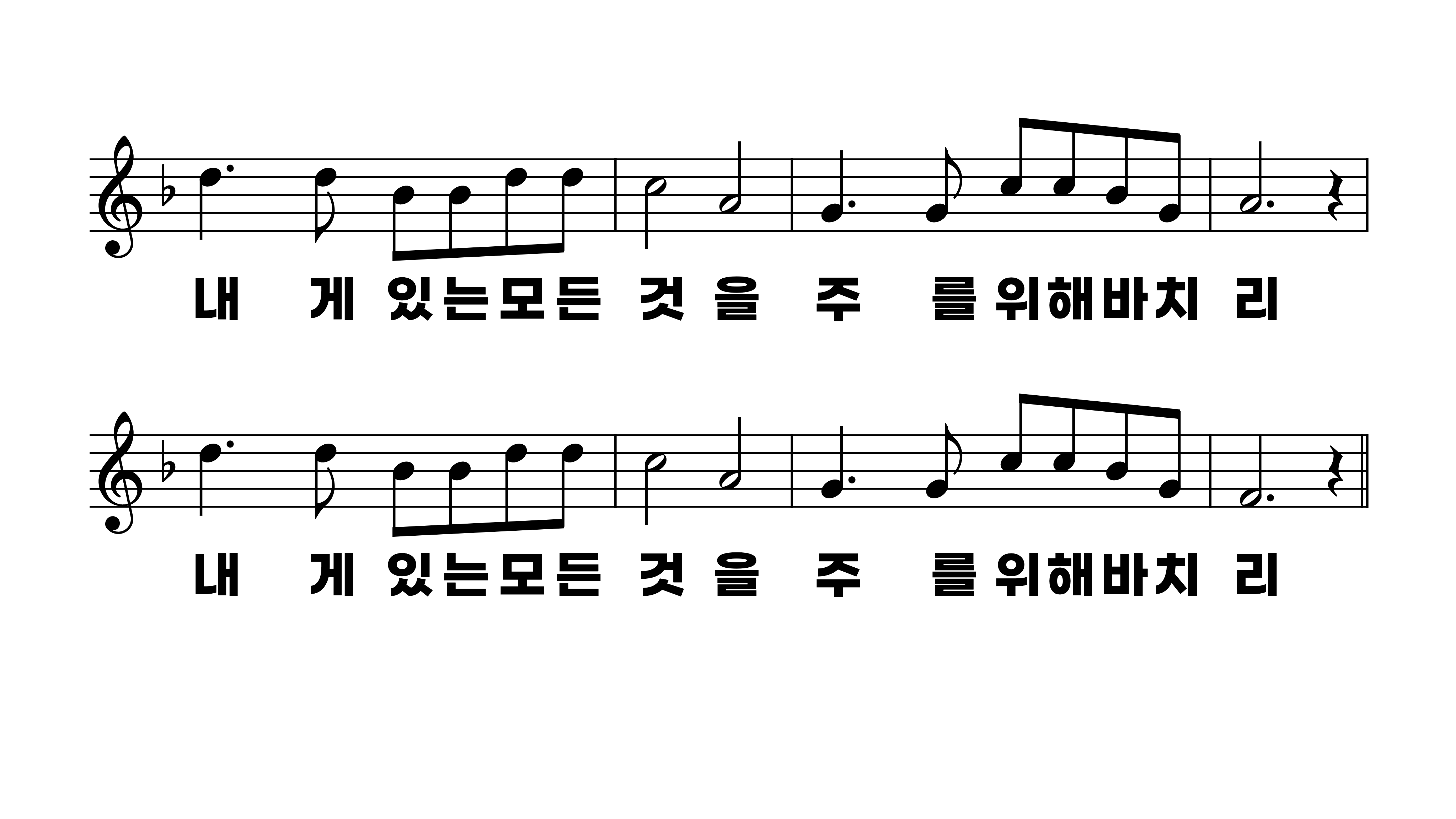 215장 내 죄 속해 주신 주께
1.내죄속해주
2.나의손과발
3.내가주를바
4.신기하고놀
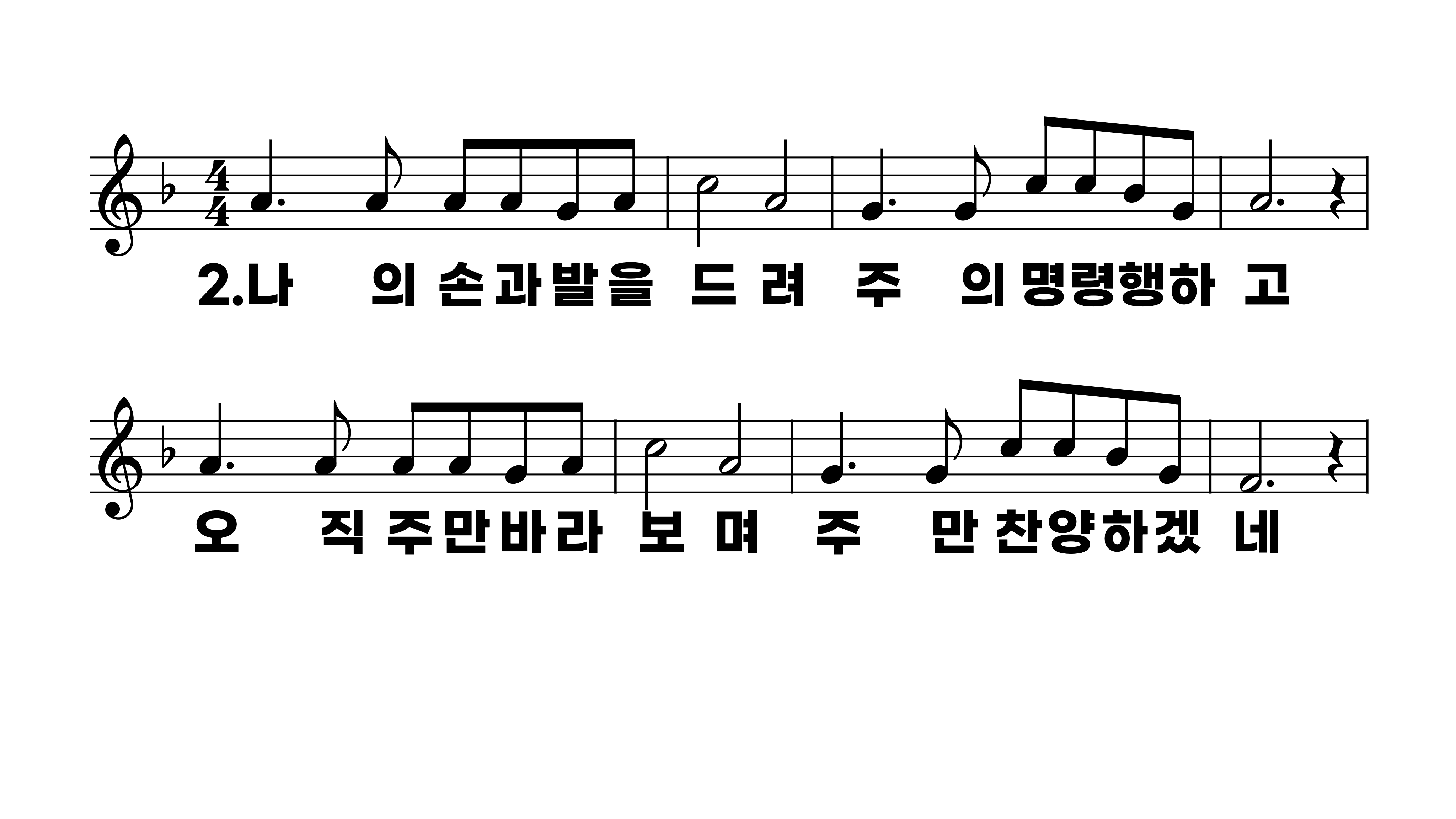 215장 내 죄 속해 주신 주께
1.내죄속해주
2.나의손과발
3.내가주를바
4.신기하고놀
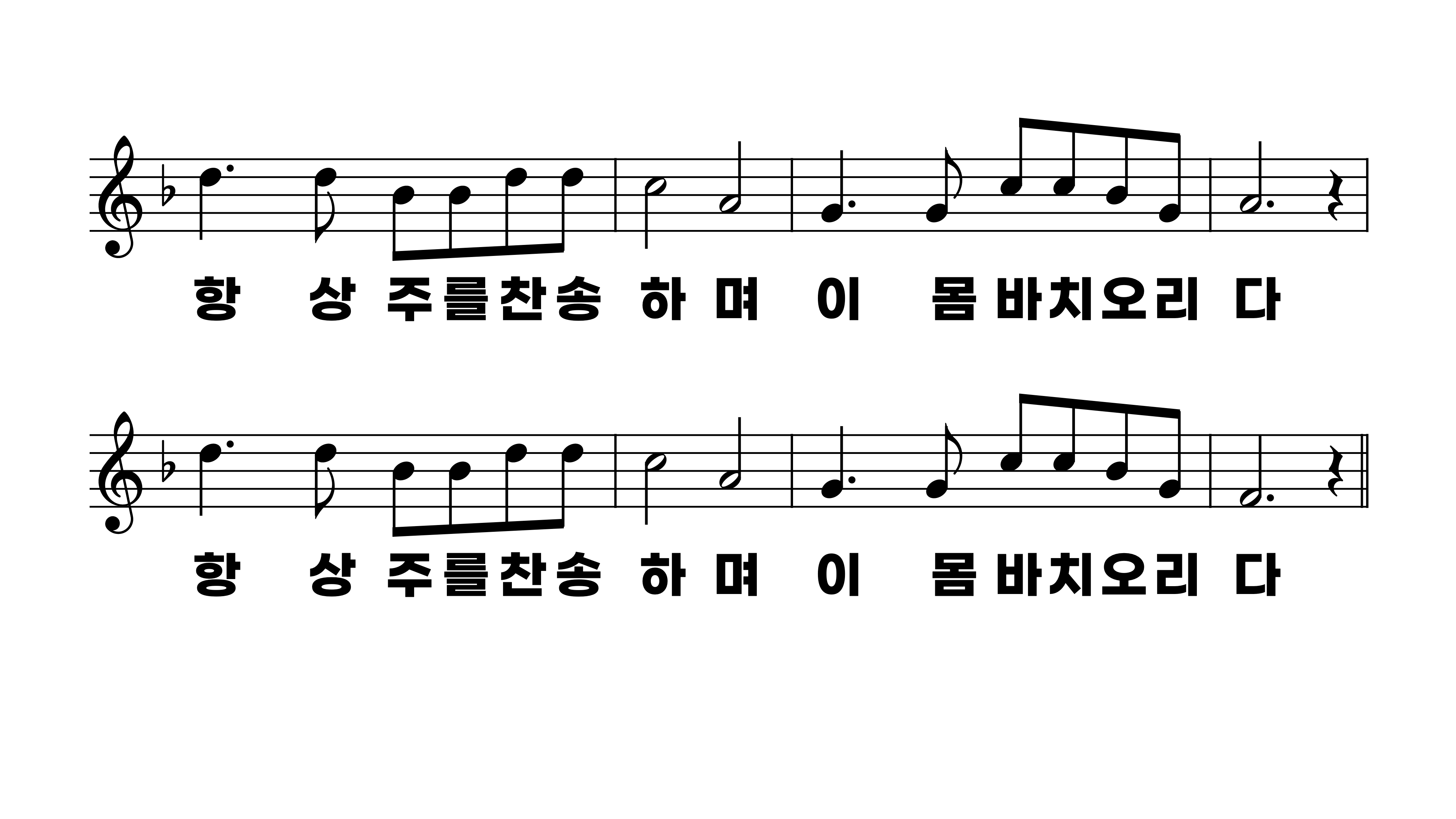 215장 내 죄 속해 주신 주께
1.내죄속해주
2.나의손과발
3.내가주를바
4.신기하고놀
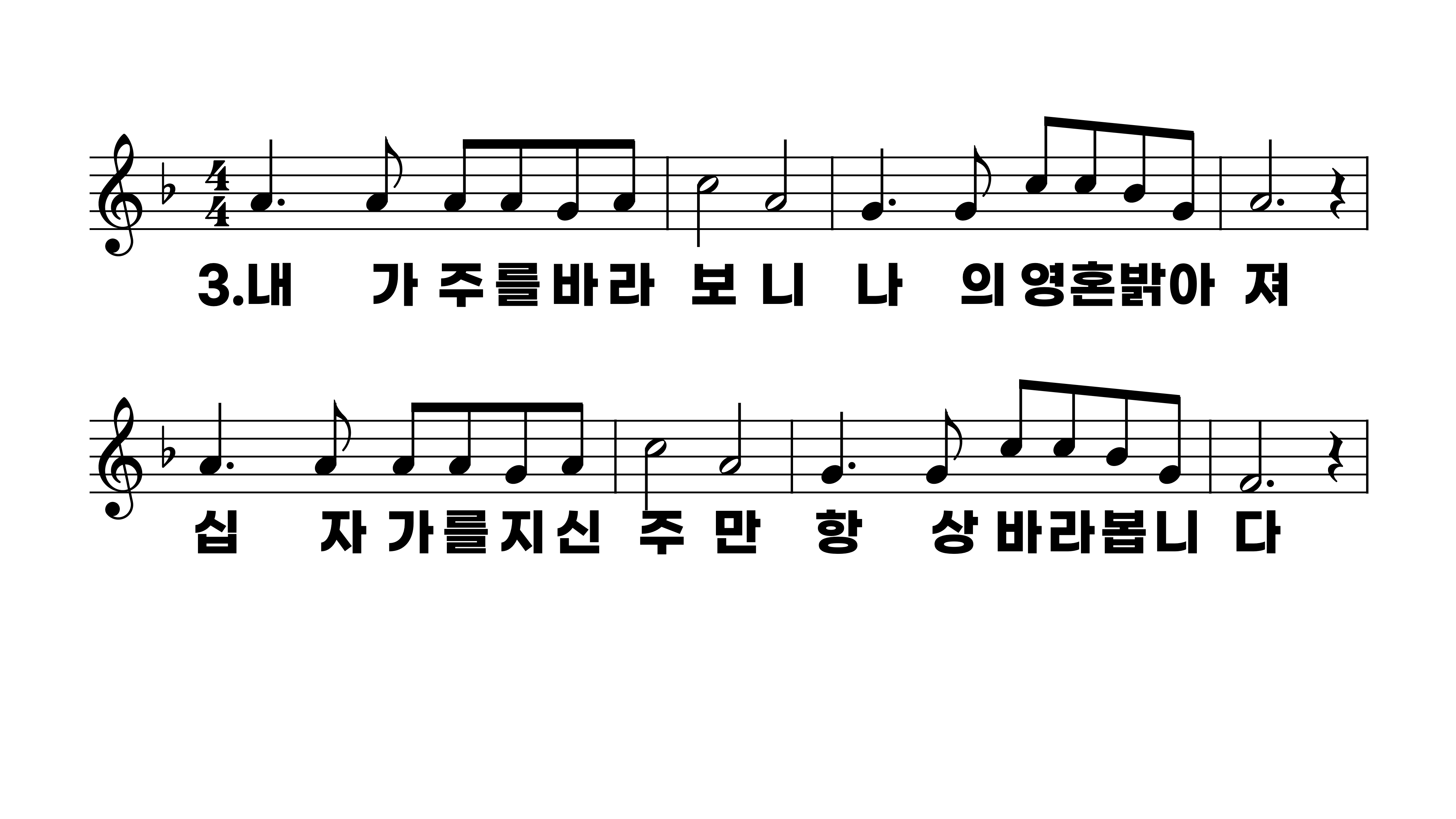 215장 내 죄 속해 주신 주께
1.내죄속해주
2.나의손과발
3.내가주를바
4.신기하고놀
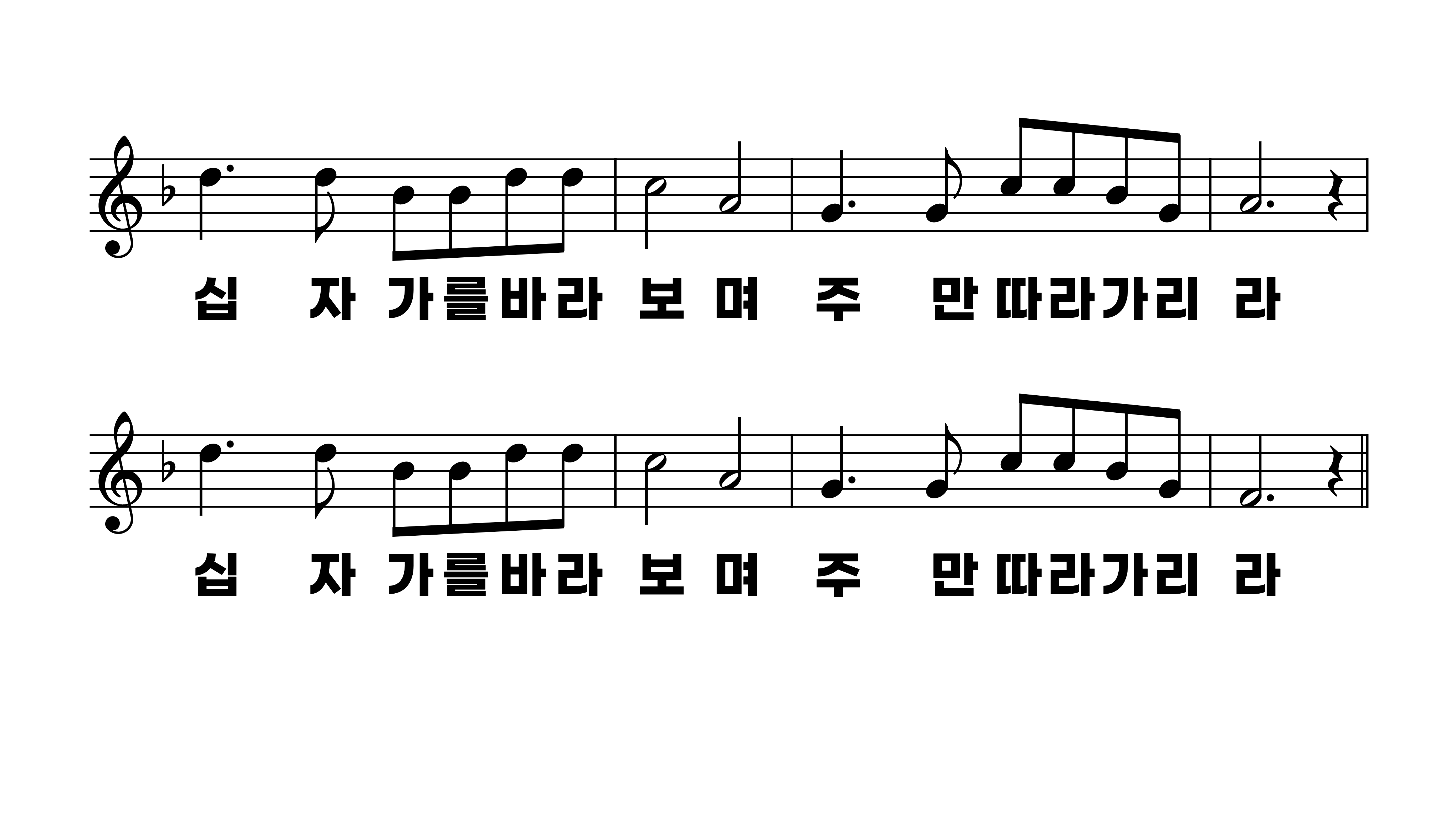 215장 내 죄 속해 주신 주께
1.내죄속해주
2.나의손과발
3.내가주를바
4.신기하고놀
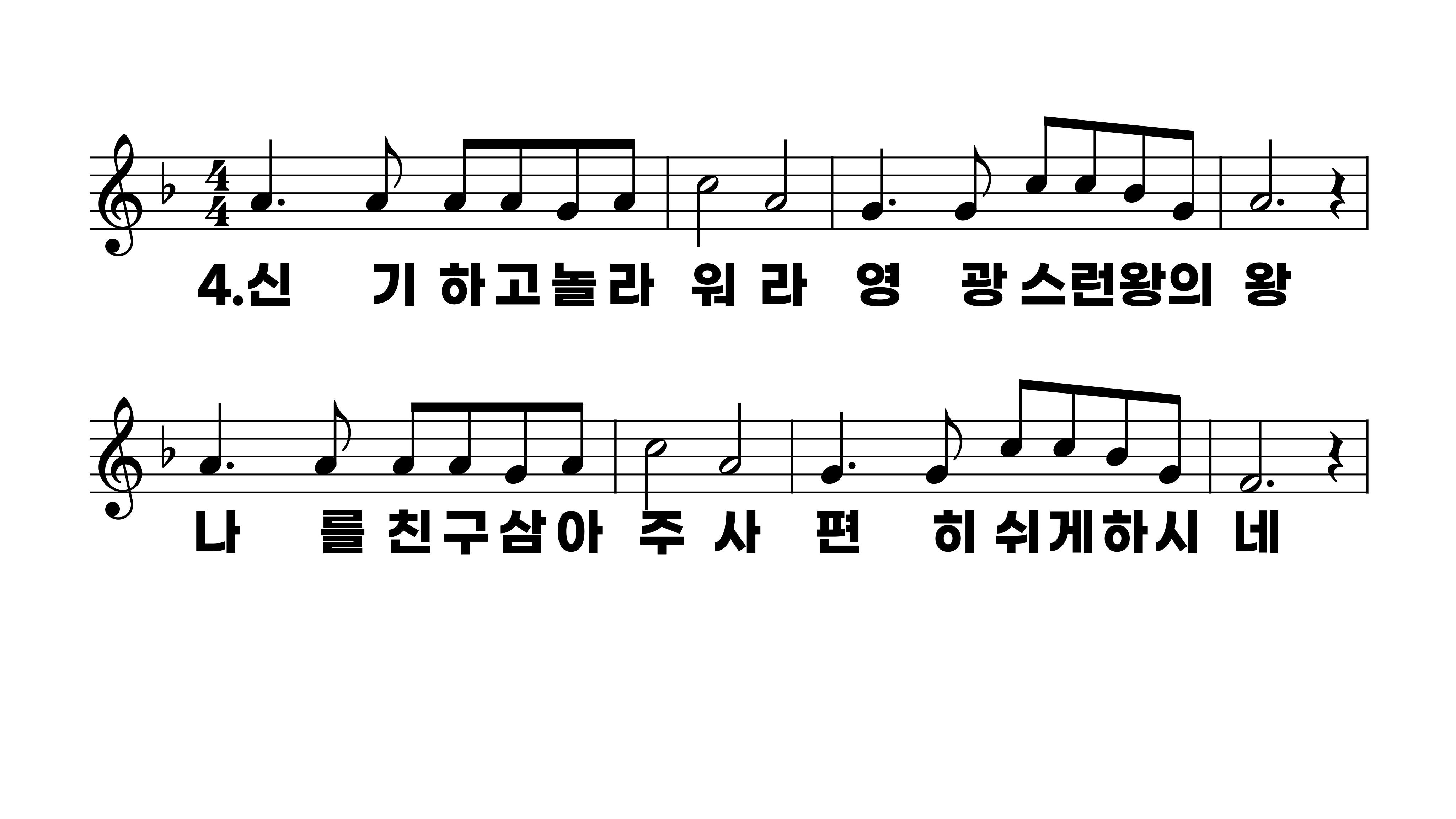 215장 내 죄 속해 주신 주께
1.내죄속해주
2.나의손과발
3.내가주를바
4.신기하고놀
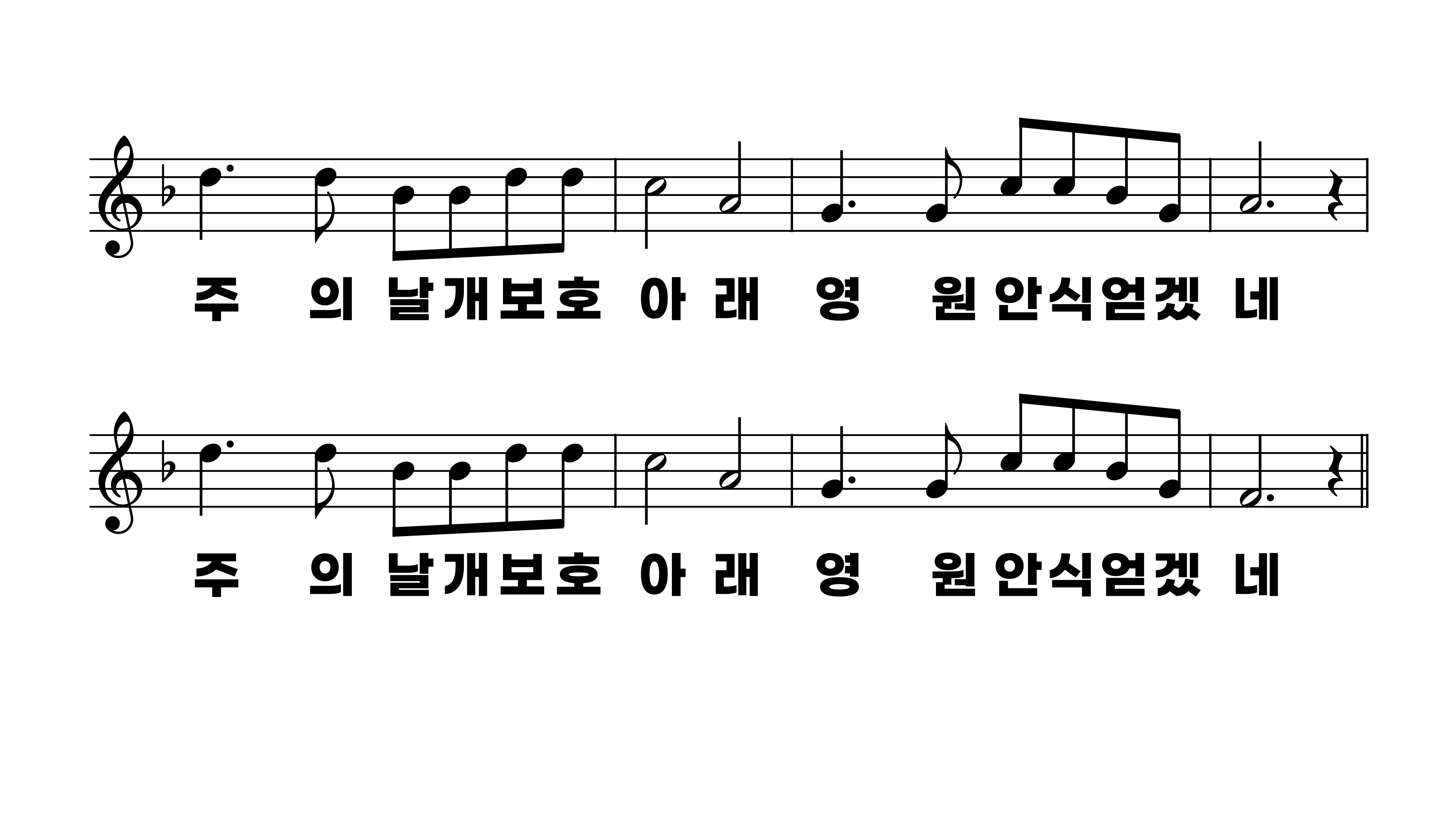 215장 내 죄 속해 주신 주께
1.내죄속해주
2.나의손과발
3.내가주를바
4.신기하고놀
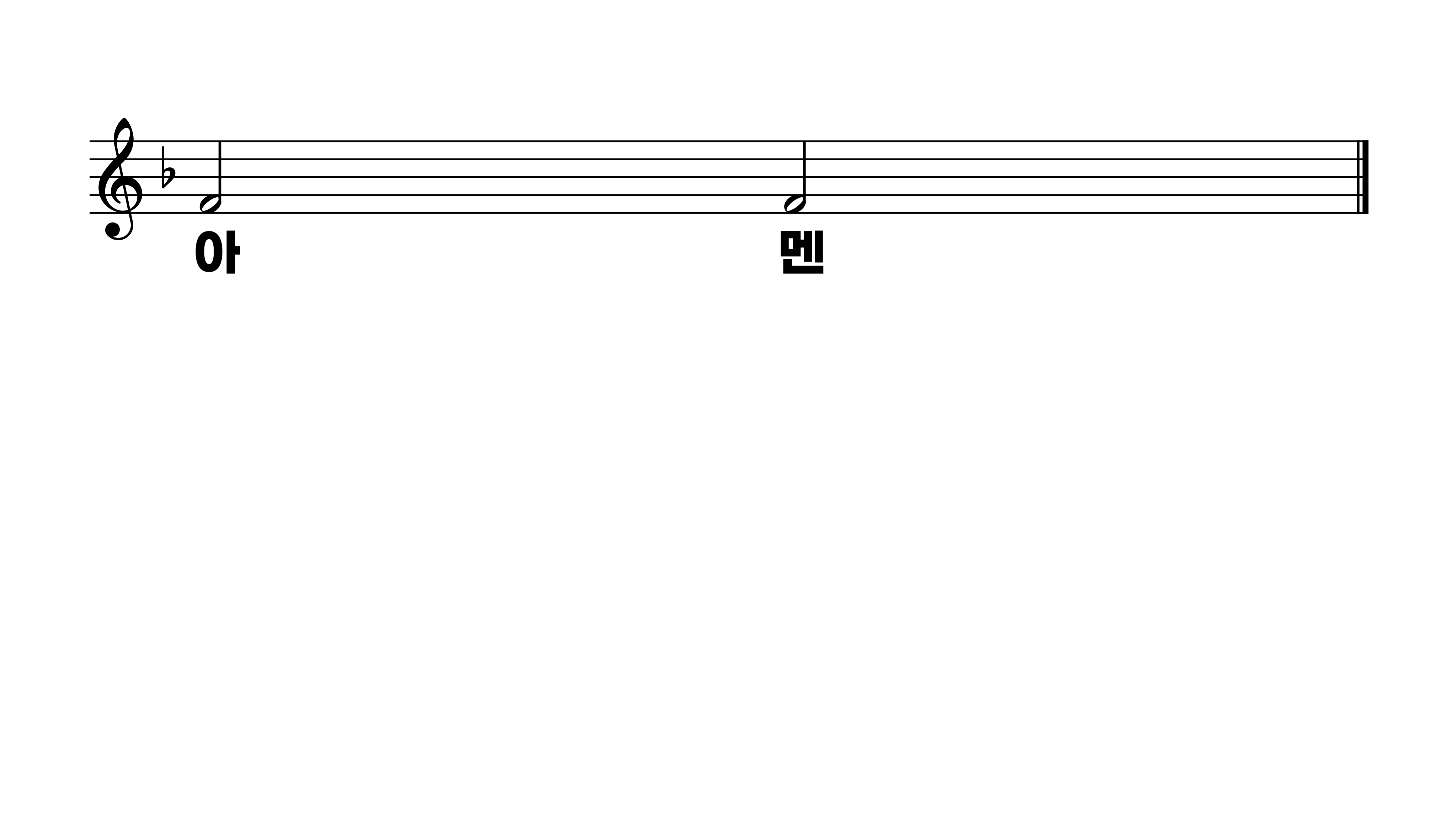 215장 내 죄 속해 주신 주께
1.내죄속해주
2.나의손과발
3.내가주를바
4.신기하고놀